Контракционная иерархия
Осипов В.В.
Слайды основаны на лекциях, читавшихся в летнем семестре на факультете информатики KIT.
http://i11www.iti.uni-karlsruhe.de/teaching/sommer2015/routenplanung/index
Иерархические методы
Идея:
Определить важные вершины
Пропустить неважные части графа
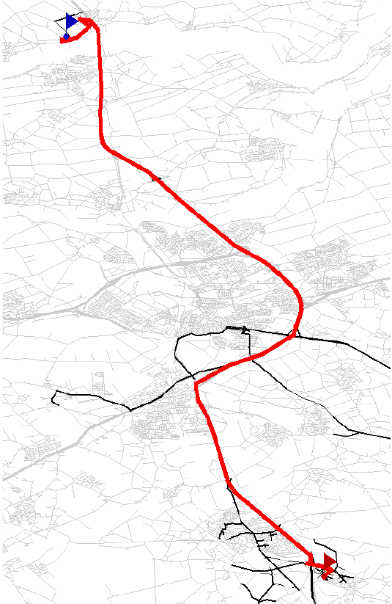 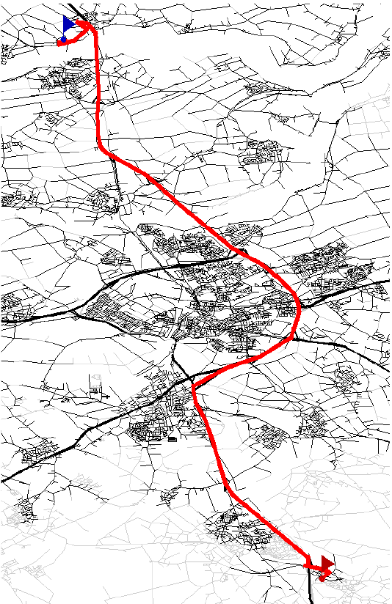 Иерархические методы: двухуровневый оверлей
Иерархические методы: многоуровневый оверлей
Категоризация вершин
Важные вершины
Мосты
Автомагистрали
Перекрестки большого числа дорог

Неважные вершины
Переулки
Проселочные дороги
Второстепенные дороги
Контракционная иерархия
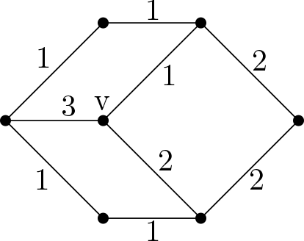 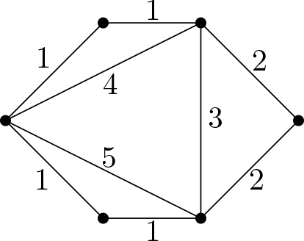 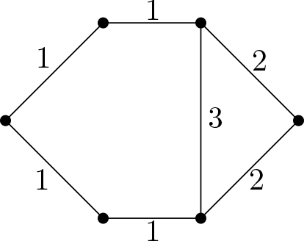 Контракционная иерархия
Контракционная иерархия
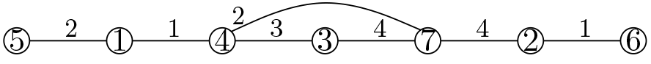 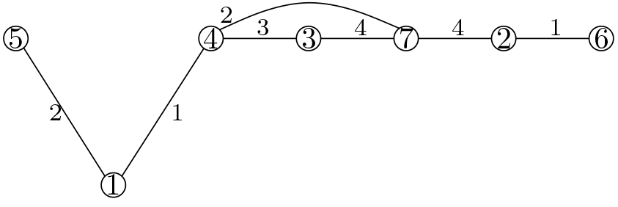 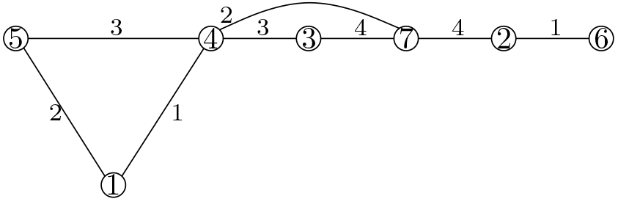 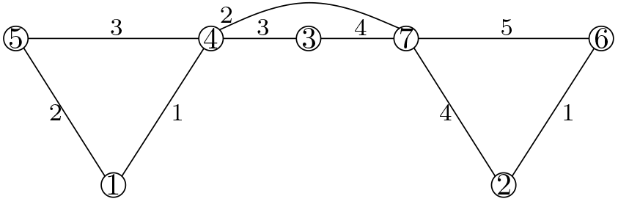 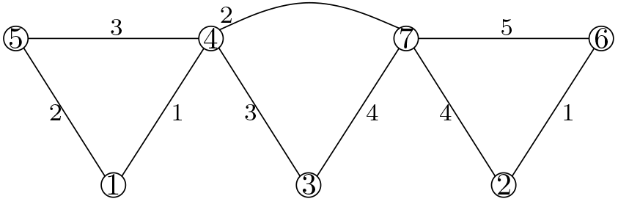 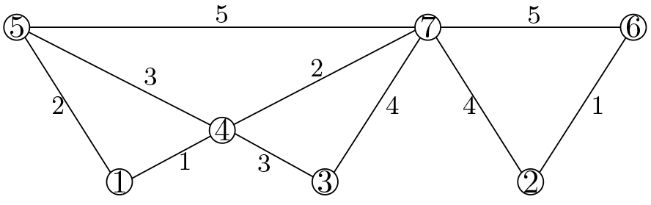 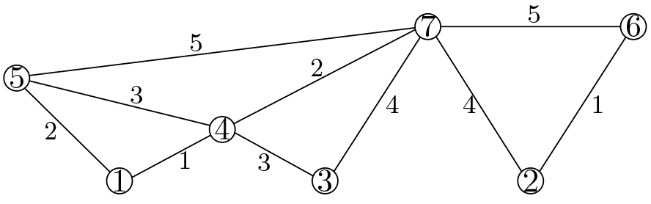 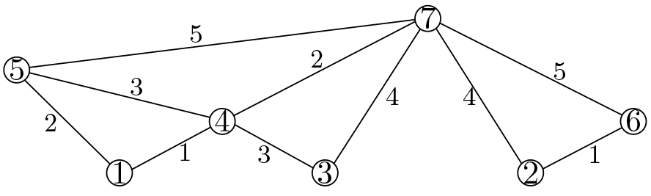 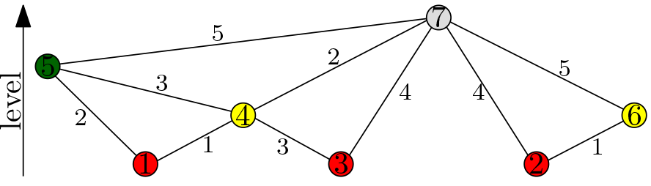 Контракционная иерархия
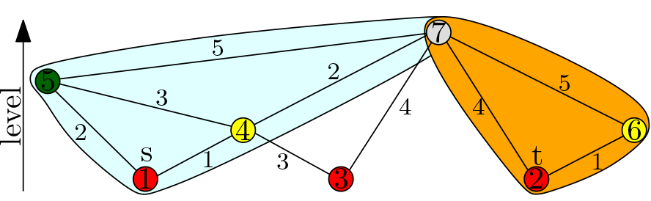 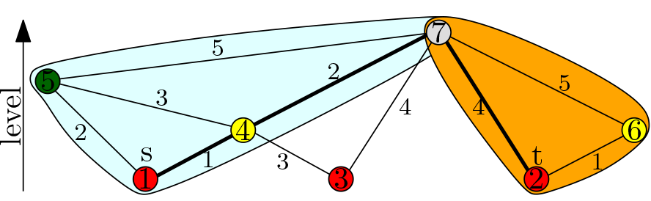 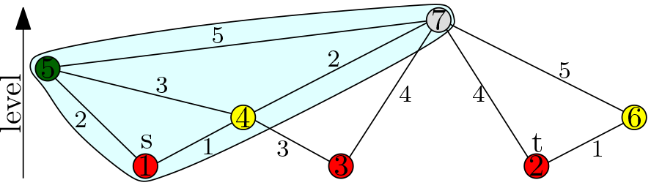 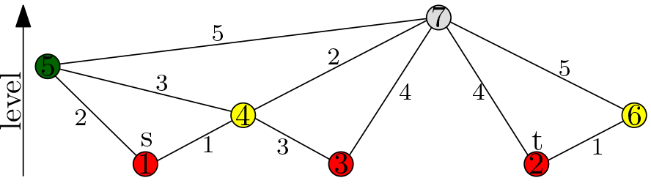 Контракционная иерархия
Контракционная иерархия
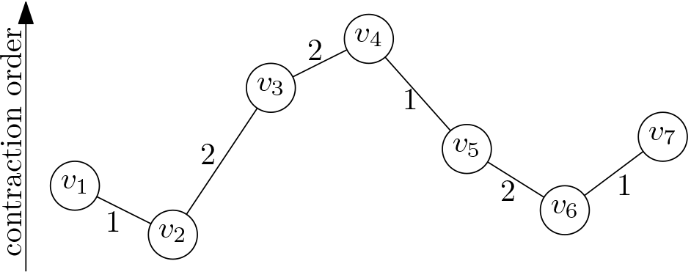 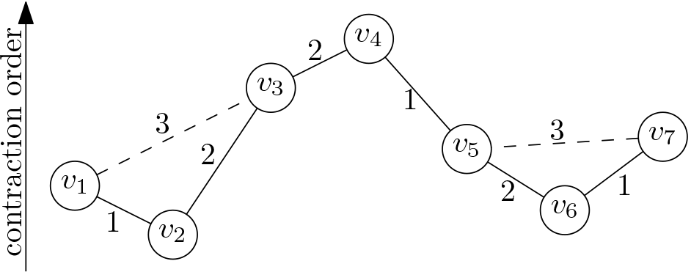 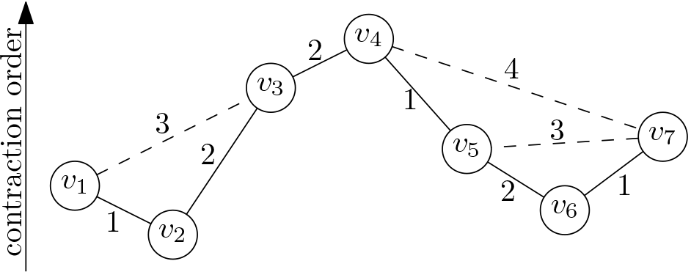 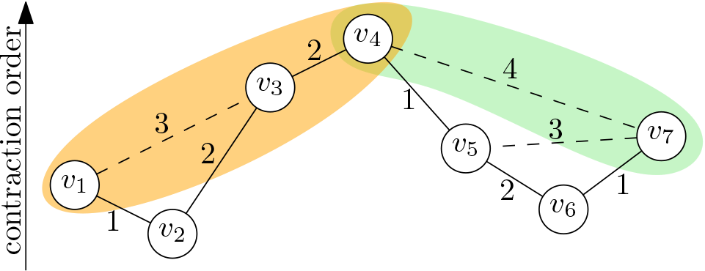 Контракционная иерархия: Эвристики
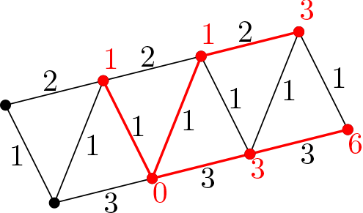 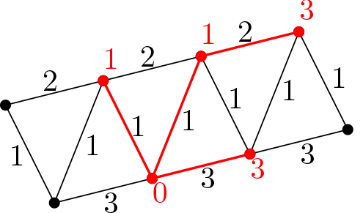 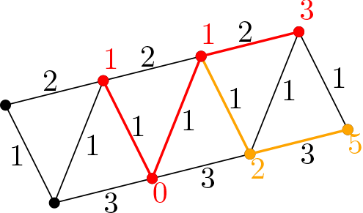 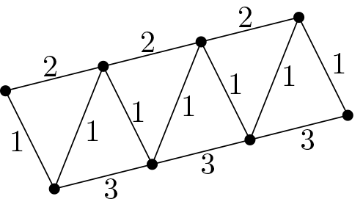 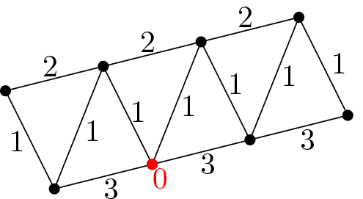 Контракционная иерархия: структура данных
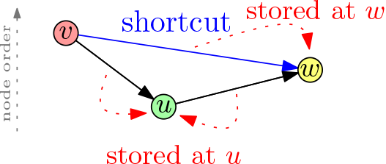 Контракционная иерархия: распаковка пути
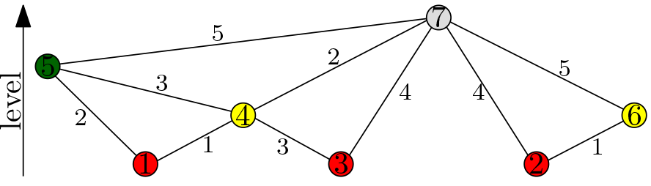 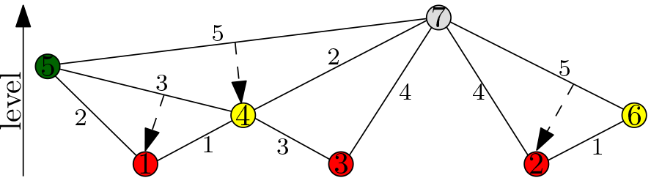 Контракционная иерархия: порядок вершин
Как упорядочить вершины по важности?
Снизу-вверх, ищем неважные вершины
Сверху-вниз, ищем важные вершины
Контракционная иерархия: порядок вершин
Снизу-вверх
Найти наименее важную вершину в данный момент
Произвести контракцию этой вершины
Повторить
Критерии для выбора вершины
Разница между добавленными и удаленными ребрами
Таже разница, но после распаковки данных ребер
Уровень вершины
Контракционная иерархия: порядок вершин
Контракционная иерархия: порядок вершин
Контракционная иерархия: порядок вершин
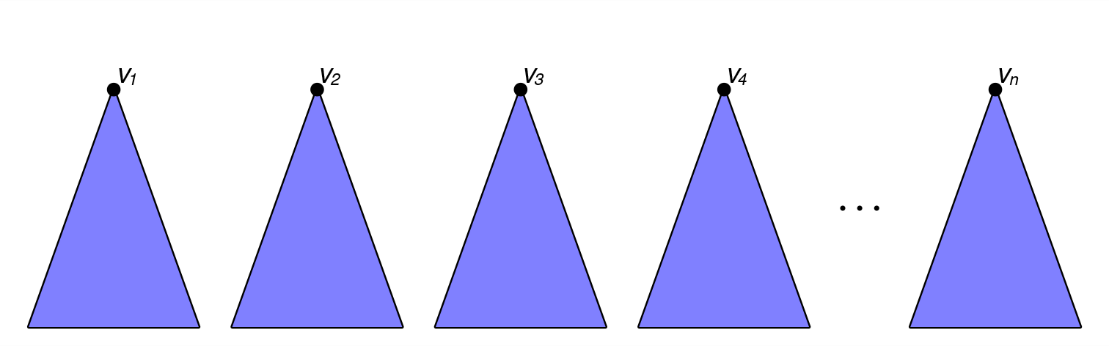 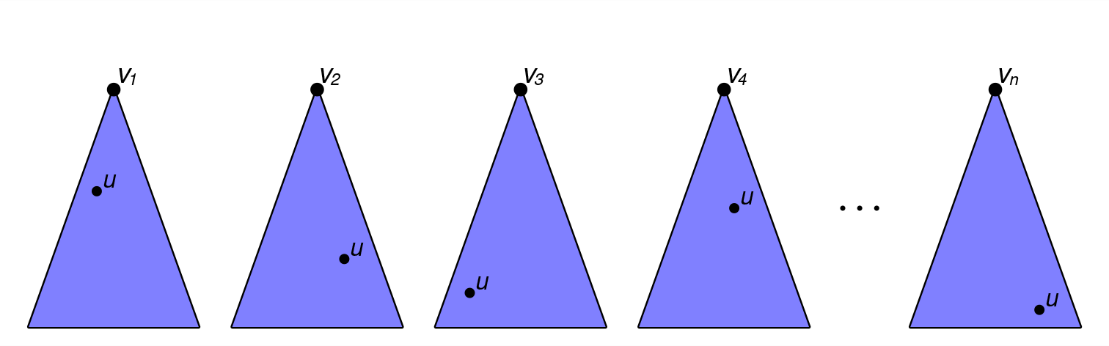 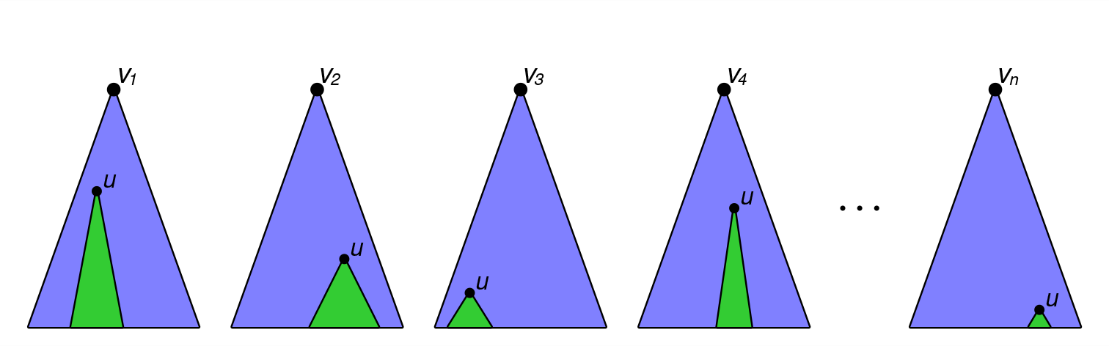 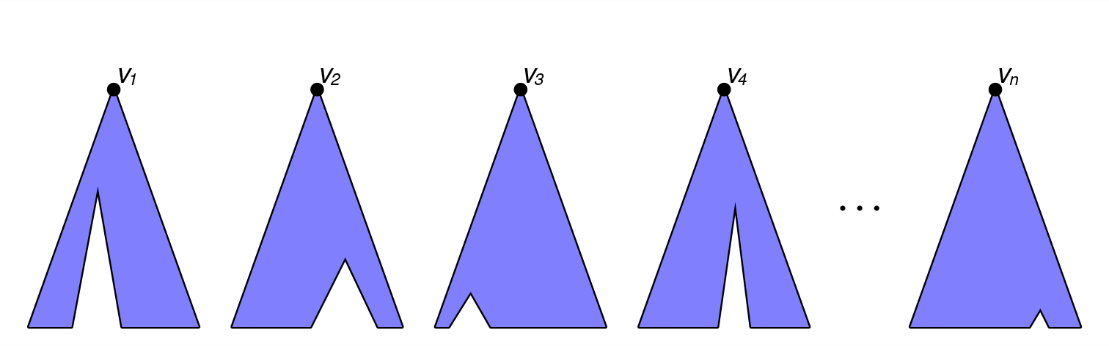 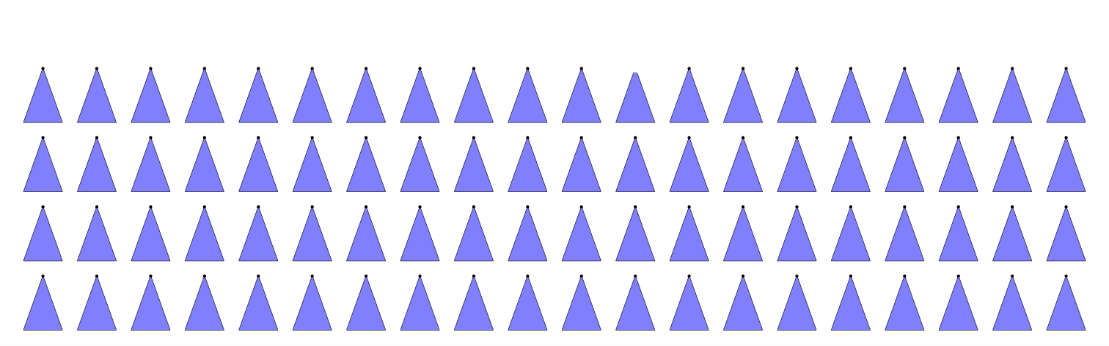 Контракционная иерархия: порядок вершин
Контракционная иерархия: порядок вершин
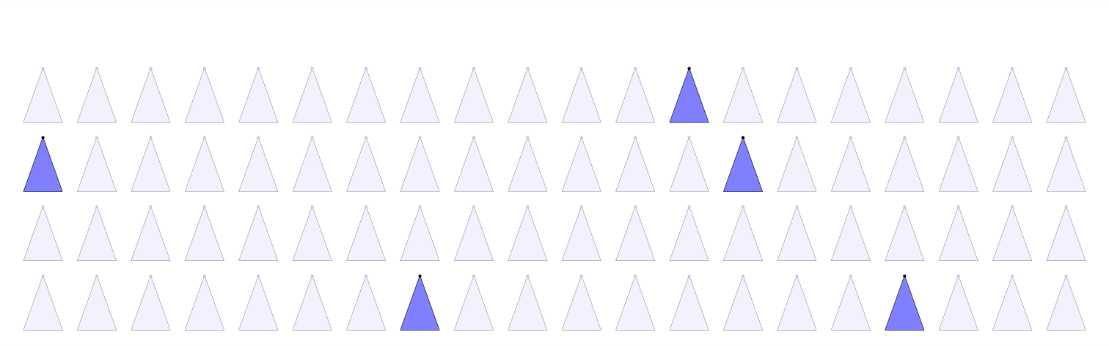 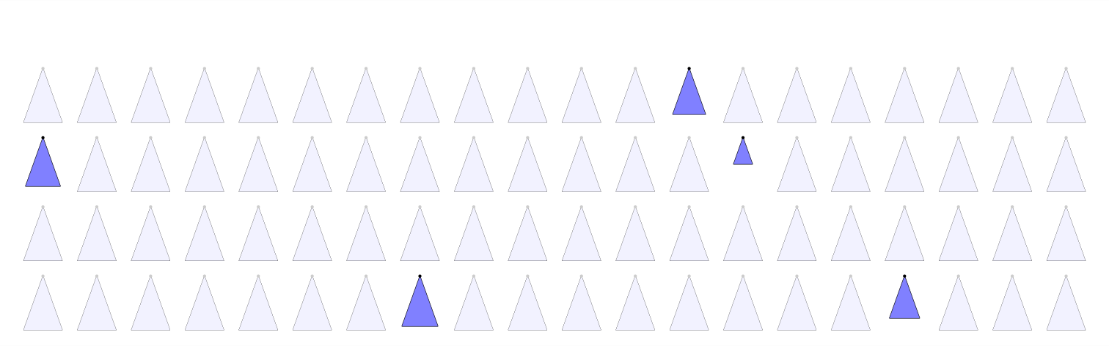 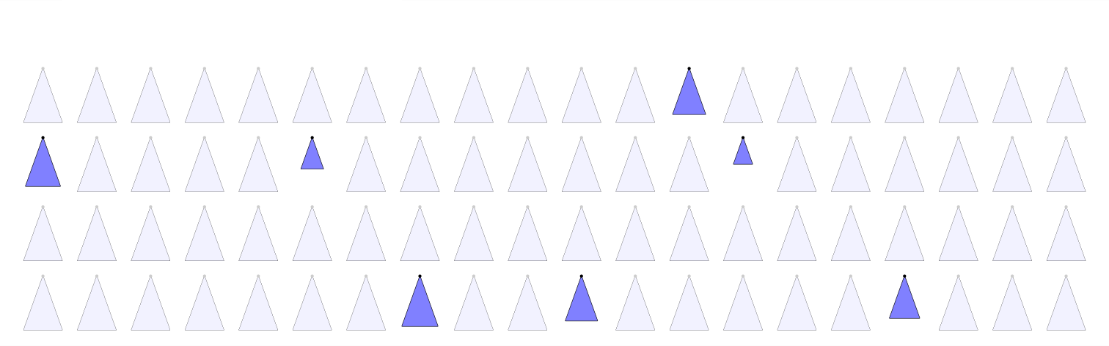 Контракционная иерархия: порядок вершин
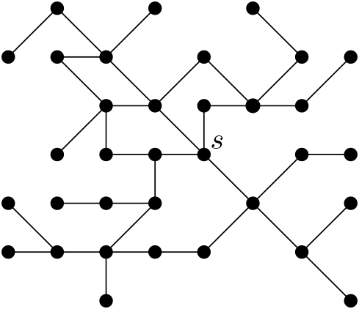 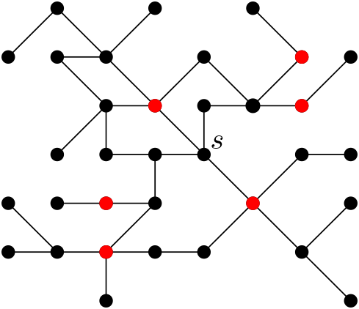 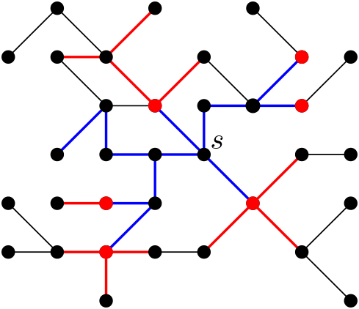 Контракционная иерархия: порядок вершин
Приближенный Жадный Алгоритм
Хорошее качество и приемлемое время
Превосходит по качеству снизу-вверх
Медленнее, чем снизу-вверх
Контракционная иерархия: эксперимент, ранг
Контракционная иерархия: эксперимент, время
Контракционная иерархия: эксперимент память
Спасибо, Вопросы?